МИНИСТЕРСТВО  ОБРАЗОВАНИЯ И НАУКИ РОССИЙСКОЙ ФЕДЕРАЦИИ
ФЕДЕРАЛЬНОЕ ГОСУДАРСТВЕННОЕ БЮДЖЕТНОЕ ОБРАЗОВАТЕЛЬНОЕ
УЧРЕЖДЕНИЕ ВЫСШЕГО ОБРАЗОВАНИЯ
«РОСТОВСКИЙ ГОСУДАРСТВЕННЫЙ ЭКОНОМИЧЕСКИЙ УНИВЕРСИТЕТ (РИНХ)»
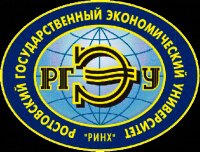 ЮРИДИЧЕСКИЙ ФАКУЛЬТЕТ
КАФЕДРА СУДЕБНОЙ ЭКСПЕРТИЗЫ И КРИМИНАЛИСТИКИ
ИНФОРМАЦИОННЫЙ МАТЕРИАЛ
«РАССЛЕДОВАНИЕ ИЗНАСИЛОВАНИЙ И ДРУГИХ ПРЕСТУПЛЕНИЙ ПРОТИВ ПОЛОВОЙ НЕПРИКОСНОВЕННОСТИ И ПОЛОВОЙ СВОБОДЫ ЛИЧНОСТИ»
ПЛАН
1. Криминалистическая характеристика половых преступлений.
2. Типичные ситуации и действия следователя на первоначальном этапе расследования.
3. Особенности тактики следственных действий на последующем этапе и назначение экспертиз по делам о половых преступлениях.
Количество зарегистрированных преступлений против половой неприкосновенности личности, изнасилование и другие преступления сексуального характера занимают значительное место среди тяжких преступлений. Расследование данного вида преступлений затруднено по ряду причин. При осмотрах мест происшествий, связанных с преступлениями против половой неприкосновенности личности, перед следователем возникает немало трудностей, связанных с выяснением обстоятельств, уяснение которых требует определенных знаний и навыков в обнаружении, изъятии и исследовании объектов. Имеются особенности допроса потерпевшей, свидетелей, назначения и производства экспертиз.
Половые преступления выделены в Уголовном кодексе в особую подгруппу. По уголовному законодательству они относятся к числу криминальных деяний, направленных против личности. По объекту посягательства их можно разделить на три группы: 
посягательства на половую неприкосновенность взрослых лиц (изнасилование, понуждение женщины к вступлению в половую связь, мужеложество); 
2) посягательство на половую неприкосновенность и нормальное развитие несовершеннолетних (изнасилование несовершеннолетних, удовлетворение половой страсти в извращенной форме, насильственное половое сношение с лицом, не достигшим шестнадцатилетнего возраста); 
3) прочие половые преступления.
Из числа преступлений, отнесенных к половым, наиболее рас-пространенным является изнасилование, под которым понимается совершение полового сношения с женщиной вопреки ее воле в результате преодоления или предупреждения сопротивления с ее стороны путем применения физического или психологического насилия либо в результате использования ее беспомощного состояния. Потерпевшей от этого преступления может быть только женщина. Если половое сношение совершено с применением физического насилия, угрозы или использования ее беспомощного состояния, то прежние отношения между насильником и потерпевшей значения не имеют.
В случаях насильственного посягательства на половую свободу мужчины в зависимости от наличия определенных признаков преступные действия могут быть квалифицированы как мужеложество, злостное хулиганство, причинение телесных повреждений либо истязание.
Выбор преступником конкретного способа насильственного сексуального посягательства довольно часто зависит от его личностных особенностей, а также от того, совершается преступление в группе или в одиночку, знаком он с потерпевшей(-им) или нет, а если знаком, то в каких взаимоотношениях с ней (ним) находятся. Способ насильственных действий может предопределяться местом, временем и другими обстоятельствами его совершения.
Развратные действия могут быть совершены разными способами. Это могут быть рассказы о технологии любовных игр и утех, показ или просмотр различных рисунков, фотографий, видеокассет, демонстрация гениталий (половых органов), прикосновение к ним, их поглаживание, ласка, показ технологии мастурбаций, совершение полового акта в присутствии подростков как демонстрация привлекательности половой жизни, ряд других аналогичных действий.
Насилию могут предшествовать специальные подготовительные действия преступника: выбор им времени посягательства, оружия, маскировочных средств, выслеживание жертвы. Специфическими могут быть и действия по сокрытию следов преступления.
Совершение половых преступлений сопровождается возникновением специфических следов. Это: следы борьбы на месте происшествия; телесные повреждения на трупе или жертве насилия; оружие или иные предметы, забытые или выброшенные преступником на месте происшествия; повреждения на одежде жертвы; следы биологического происхождения (кровь, сперма, слюна, волосы); следы зубов и ногтей на теле преступника, оставленные жертвой в ходе оказания сопротивления; микроследы волокн одежды преступника и жертвы. При изнасиловании на открытой местности, на мягком грунте нередко образуются следы от колен и локтей преступника.
На выбор преступником способа сокрытия оказывает влияние характер связи виновного с жертвой и местом преступления. Если преступник и жертва не были знакомы либо их знакомство носило случайный характер, а само место происшествия не имеет прямого отношения к личности виновного, последний стремится как можно быстрее скрыться с места происшествия. Кроме того, принимает меры к уничтожению следов на себе самом: производится чистка стирка, ремонт одежды, обув, их замены, замывание следов крови. Орудия, использовавшиеся для причинения телесных повреждения, нередко выбрасываются на месте происшествия или по пути следования от него, холодное и огнестрельное оружие скрывается в различных местах. Делаются попытки создания ложного алиби.
Для жертв нередко характерно злоупотребление спиртным, конфликтность, легкомыслие.
Время  - половые преступления чаще происходят с мая по сентябрь.
Место -  немалая доля преступлений происходит в квартирах, общежитиях, на дачах. Незнакомых женщин насилуют чаще в общественных местах (улицах, парках, лесопосадках) в вечернее и ночное время. Именно такие преступления чаще заканчиваются убийствами и ограблениями жертв.
Лица, совершающие изнасилование,  подразделяются на несколько групп. 
В 1-ю группу входят лица с различными аномалиями психики и патологическими проявлениями полового влечения.
Во 2-ю группу входят хронические алкоголики, наркоманы, а также лица. Ранее судимые за хулиганство, разбои, половые и другие насильственные преступления. К третьей группе относятся лица, не имеющие резко выраженных признаков второй группы, в большинстве своем они отличаются примитивными интересами, циничным отношением к женщине, злоупотреблением алкоголем.
4-ю группу составляют лица, которые совершили изнасилование при наличии сложных взаимоотношений с потерпевшей, в ситуации, когда ее поведение было опрометчивым или провокационным. В 5-ю группу входят несовершеннолетние. При нападении в одиночку они чаще посягают на малолетних, несовершеннолетних. При совершении преступлений в группе их жертвами становятся как несовершеннолетние, так и взрослые.
Возбуждение уголовных дел об изнасилованиях имеет свои особенности. Если преступление не повлекло тяжких последствий, то дела возбуждаются только по заявлению потерпевших и не прекращаются за примирением сторон. Если изнасилование было совершено группой или особо опасным рецидивистом, либо оно повлекло тяжкие последствия, либо было совершено в отношении несовершеннолетней, то уголовное дело возбуждается независимо от желания потерпевшей.
В протоколе приема устного заявления должны быть отражены основные вопросы, дающие возможность судить о факте и обстоятельствах изнасилования (или покушения на него); время и место совершения преступления, характер примененного насилия и последствия криминальных действий для потерпевшей, фамилия, имя, отчество преступника (если он известен потерпевшей), его место жительства и работы.
После вынесения постановления о возбуждении уголовного дела и принятия его к производству немедленно приступают к проведению первоначальных следственных действий, чтобы в кратчайший срок обнаружить, зафиксировать и изъять следы криминальных действий, вещественные доказательства, принять меры к обнаружению и задержанию преступника по горячим следам и его уличению либо к установлению личности, его розыску и задержанию, если он не известен потерпевшей.
В процессе расследования устанавливаются следующие обстоятельства: имел ли место факт полового сношения, о котором идет речь в заявлении; если да, то когда и где; имело ли место при этом насилие, и если да, то каков его характер, кто потерпевшая, не является ли она  несовершеннолетней, не находилась ли во время насилия в беспомощном состоянии, как характеризуется; кто совершил изнасилование; не совершено ли оно группой лиц (если да, то какова степень виновности каждого из них); каковы последствия изнасилования, не являются ли они особо тяжкими, причинен ли пострадавшей материальный ущерб; каковы причины и условия, способствовавшие совершению изнасилования.
Планирование расследования строится на основе выдвижения и проверки одновременно всех общих версий. По делам об изнасиловании ими могут быть следующие: 
имело место изнасилование потерпевшей; 
2) изнасилования не было, а имело место добровольное половое сношение, которое заявительница выдает за изнасилование; 
3) полового сношения не было вообще, заявление является ложным.
В том случае, если имело место покушение на изнасилование, могут быть выдвинуты следующие общие версии: 
имела место попытка изнасилования; 
2) в отношении заявительницы были совершены действия иного характера — хулиганство, побои, оскорбление и т. п. 
3) заявление ложное и подано с целью скомпрометировать лицо, на которое указывает заявительница, с целью мести либо по каким-то иным причинам, 
4) имел место добровольный отказ от изнасилования.
Типичные ситуации и действия следователя на первоначальном этапе расследования
По делам рассматриваемой категории могут быть проведены практически все следственные действия, предусмотренные УПК. Однако чаще других осуществляются: осмотр места происшествия, освидетeльствование потерпевшей и подозреваемого, опознание и  очная ставка; выход на место для проверки показаний. Последовательность их проведения зависит от двух следственных ситуаций, с которыми  приходится встречаться следователю на первоначальном этапе: 
потерпевшей знакомо лицо (или лица), совершившее преступление, 
2) лицо (или лица), совершившее изнасилование, потерпевшей неизвестно.
Для первой следственной ситуации алгоритм действия следователя будет таким: допрос потерпевшей, ocмотр места происшествия, судебно-медицинская экспертиза потерпевшей, выемка у потерпевшей одежды и ее осмотр; задержание подозреваемого и его допрос; очная ставка между потерпевшей и подозреваемым, освидетельствование подозреваемого, осмотр его одежды; обыски по месту жительства и работы подозреваемого.
Последовательность действий следователя во второй ситуации будет несколько иной. Здесь необходимо прежде всего установить и задержать преступника, а уж затем изобличить его. Наряду с оперативно-розыскными мерами, проводимыми органами дознания по установлению преступника, следователь параллельно осуществляет следственные действия: допрос потерпевшей, ее освидетельствование, изъятие одежды, осмотр места происшествия, допрос свидетелей-очевидцев; назначение судебно-медицинской экспертизы потерпевшей и проведение оперативно-розыскных мер по установлению и задержанию преступника.
Расследование начинается с допроса потерпевшей. Ее показания являются основным источником сведений о совершенном      изнасиловании. Если нет обстоятельств, исключающих немедленный допрос (например, обращение к врачу за медицинской помощью), то проводить его необходимо сразу же. Как правило, первые показания потерпевшей бывают нечеткими, но самыми правдивыми.
Допрос потерпевшей должен быть максимально детальным. Прежде всего выясняются все обстоятельства, предшествовавшие половому акту между потерпевшей и насильником, для чего могут быть заданы вопросы: когда и в связи с чем потерпевшая оказалась на месте происшествия? При каких обстоятельствах произошла встреча ее с насильником и не была ли эта встреча заранее обусловленной? В чем выразились насильственные действия подозреваемого с целью принудить ее к половому акту? Какие конкретно меры физического воздействия применил к ней насильник, чем угрожал (если он имел оружие, то какое именно и как его использовал)?
В каком состоянии находилась потерпевшая (если она была в момент изнасилования в беспомощном состоянии, то в связи с чем это произошло, а если была приведена в такое состояние насильником, то с помощью каких средств)? Не осталось ли на теле или одежде потерпевшей каких-либо следов, свидетельствующих о примененном к ней насилии? Как потерпевшая реагировала на действия насильника, какое сопротивление она ему оказала? Могли ли остаться на теле или одежде насильника следы сопротивления потерпевшей? Звала ли потерпевшая на помощь, если нет, то почему?
Если потерпевшая обращается с заявлением через некоторое время, ей задают вопросы: чем вызвана задержка с подачей заявления в органы расследования о совершившемся преступлении? Кто наблюдал ее состояние и внешний вид, а также следы насилия на ней после происшедшего преступления? Где, при каких обстоятельствах, кому и что именно потерпевшая рассказывала о происшедшем? Обращалась ли она за медицинской помощью и куда, какая помощь ей была оказана? Какие одежда и обувь были на потерпевшей на месте происшествия, где все это находится в настоящее время, не производила ли она чистку, стирку и починку обуви или одежды? Не мылась ли потерпевшая после происшедшего в ванне, бане, не совершала ли туалет половых органов?
После выяснения этих вопросов потерпевшая подробно допрашивается о насильнике. В случае, если она его знает, следует установить их взаимоотношения, расспросить, где он живет и работает, во что был одет и обут в момент совершения преступления. Если насильников было несколько, аналогичные сведения выясняются в отношении каждого из них.
В процессе допроса устанавливается, не было ли до совершенного события интимной связи потерпевшей с насильником, если была, то когда и почему интимные отношения прекратились. Здесь же выясняется круг знакомых подозреваемого, а также общих знакомых, которых затем следует допросить для установления взаимоотношений между потерпевшей и подозреваемым.
Если потерпевшая насильника не знает, выясняются его приметы и другие обстоятельства, относящиеся к личности подозреваемого. В зависимости от обстоятельств преступления могут быть поставлены и другие вопросы, касающиеся конкретных элементов события, например, жила ли потерпевшая половой жизнью до изнасилования, если да, то когда вступала в половое сношение в последний раз. Если преступление совершено группой лиц, выясняются приметы и роль каждого из них, очередность совершения насильственных действий.
После допроса следует изъять у потерпевшей всю одежду и обувь, в которой она была на месте происшествия, о чем составляется в присутствии понятых протокол изъятия. Изъятые вещи осматриваются, имеющиеся на них повреждения, пятна, отдельные особенности описываются в протоколе осмотра, фотографируются и направляются на экспертизу.
Судебно-медицинское исследование вещей и судебно-медицинское освидетельствование потерпевшей решают вопросы: имела ли потерпевшая в течение ближайшего времени половое сношение, если да, то как давно? Лишена ли потерпевшая физической девственности, как давно? Имеются ли на теле потерпевшей следы борьбы, какова давность их возникновения? Если на теле и белье потерпевшей имеются пятна крови и спермы, то к какой группе они относятся? Не наступила ли беременность у потерпевшей, достигла ли она половой зрелости? Не заражена ли потерпевшая венерической болезнью?
Если заявление от потерпевшей поступило сразу же после совершения преступления, то ограничиваются кратким ее вопросом о происшедшем и немедленно производят осмотр места происшествия. По делам этой категории он осуществляется с целью ознакомления следователя с местом, конкретной обстановкой и условиями, в которых было совершено изнасилование, а также с целью обнаружения, фиксации и изъятия вещественных доказательств, свидетельствующих о пребывании потерпевшей и насильника в данном месте и в указанное время.
Тактика допроса подозреваемого определяется тем, какую позицию он занял. В большинстве случаев на первом допросе подозреваемый отрицает факт полового сношения с заявительницей, а в случае его признания утверждает, что оно имело место с согласия потерпевшей. В других случаях подозреваемый утверждает, что находится с заявительницей значительное время в половой связи. Иногда подозреваемый категорически отрицает факт близкого знакомства с Заявительницей, а если не отрицает, то выдвигает алиби. Поэтому допрос подозреваемого следует произвести сразу же после его задержания и допроса потерпевшей.
После допроса производится освидетельствование подозреваемого с целью обнаружения на нем телесных повреждений, следов крови, волос, принадлежащих потерпевшей, и других возможных следов. При обнаружении на теле у подозреваемого телесных повреждений его направляют на судебно-медицинскую экспертизу.
У подозреваемого необходимо остричь ногти, изъять подногтевое содержимое и тоже направить на экспертизу, которая решает вопросы: имеются ли на теле подозреваемого повреждения? Какова их давность? Могли ли они быть причинены при обстоятельствах, на которые он ссылается? Не образовались ли пятна на теле от крови человека? Если это кровь человека, то к какой группе она принадлежит? Способен ли подозреваемый к совершению полового акта? Не страдает ли подозреваемый венерическим заболеванием?
У потерпевшей и подозреваемого берутся на анализ кровь и слюна. Одежда исследуется с целью определения наличия и группы крови, спермы, а также наличия повреждений на одежде и их происхождения.
У подозреваемого по месту жительства и работы производятся выемка и обыск для изъятия одежды, обуви, различных предметов, определения аргументов, характеризующих отношения между ними и имеющих значение для расследования преступления.
К числу следственных действий, завершающих первоначальный этап расследования, относятся предъявление для опознания, а в случае положительного результата опознания — очная ставка между потерпевшей и насильником.
3. Особенности тактики следственных действий на последующем этапе и назначение экспертиз по делам о половых преступлениях.
На этом этапе проверяется возможность оговора, инсценировки изнасилования. Делается это с помощью допросов свидетелей, очных ставок, следственного эксперимента, выхода на место для проверки показаний участников уголовного процесса путем назначения и производства судебных экспертиз.
При расследовании изнасилований чаще всего назначаются                           трасологическая, почерковедческая, биологическая судебно-химическая и судебно-психиатрическая экспертизы. Но особое место занимает судебно-медицинская, которая проводится в целях установления факта полового сношения с потерпевшей, исследования следов, свидетельствующих о насильственном характере этого полового сношения, определения его последствий.
На разрешение судебно-медицинской экспертизы потерпевшей могут быть поставлены вопросы: нарушена ли у нее дeвcтвeннaя    плева, а если да, то какова давность этого повреждения? Не имела ли потерпевшая незадолго до экспертизы полового сношения и если да, то когда именно? Могло ли иметь место половое сношение с потерпевшей без нарушения девственной плевы? Не имеется ли во влагалище потерпевшей или на ее теле спермы, если да, то какова ее группа? Нет ли на теле потерпевшей повреждений, характерных для насильственного полового сношения? Какие телесные повреждения вообще имеются у потерпевшей, каковы их характер, локализация, степень тяжести, давность причинения? Не заражена ли потерпевшая венерической болезнью, какова давность заражения? Не имеется ли у потерпевшей признаков беременности, если да, то какова ее продолжительность?
При направлении обвиняемого в изнасиловании на судебно-медицинскую экспертизу на разрешение эксперта ставятся вопросы: 
При исследовании пятен крови — какова половая принадлежность крови? Каково ее региональное происхождение, не является ли оно менструальным? Нет ли в пятнах крови вагинальных клеток, какова их групповая принадлежность? 
2. При исследовании пятен спермы — каково происхождение пятен? Если это пятна спермы, то не имеется ли в них примесей вагинального происхождения? Если в пятне имеется примесь вагинального происхождения, то какова ее групповая принадлежность? Если пятно не является спермой, то нет ли в нем вагинального определяемого? Какова его групповая принадлежность?
По делам об изнасиловании достаточно высок процент людей, вызывающих сомнение в психической полноценности. Поэтому важно иметь заключение эксперта о психическом состоянии потерпевшей и обвиняемого, что имеет уголовно-процессуальное и уголовно-правовое значение.
На разрешение судебно-психиатрической экспертизы следователь может ставить вопросы, касающиеся состояния потерпевшей и обвиняемого. При направлении потерпевшей на экспертизу на разрешение эксперта могут быть поставлены вопросы: страдает ли потерпевшая психическим заболеванием, если да, то каким именно, в течение какого времени? Если она является душевнобольной, то могла ли правильно воспринимать действительность, понимать, что с ней совершается насильственное половое сношение; могла ли и может ли она давать об этом правильные показания? В случае заболевания потерпевшей психической болезнью после ее изнасилования эксперт решает вопросы: каким психическим заболеванием страдает потерпевшая (диагноз) и в течение какого времени? Не является ли оно результатом изнасилования?
При направлении на экспертизу обвиняемого на разрешение эксперта могут быть поставлены вопросы: страдает ли он психическим заболеванием, если да, то каким именно и в течение какого времени? Если в настоящее время он психически здоров, то не находился ли в момент совершения насильственного полового сношения с потерпевшей в состоянии временного расстройства душевной деятельности? Если у него имеется душевное заболевание, то мог ли он отдавать себе отчет в своих действиях и руководить ими в момент насильственного полового сношения с потерпевшей, т. е. является ли он вменяемым в отношении инкриминируемого ему деяния? Представляет ли он по своему болезненному состоянию опасность для общества, нуждается ли он в применении к нему мер медицинского характера, а если да, то каких именно.
способы проверки версий
Как доказать факт нахождения подозреваемого на месте происшествия во время расследуемого события: 
Основные способы проверки: а) допрос потерпевшей при ее показании, что подозреваемый самовольно проник определенным путем в помещение — возможная проверка этого посредством следственного эксперимента б) осмотр места происшествия; в) предъявление потерпевшей для опознания неизвестного ей подозреваемого, а также имевшихся при нем предметов или вещей, похищенных им у потерпевшей; г) допрос подозреваемого, при его заявлении об алиби — соответствующая проверка; д) осмотр одежды (головного убора, обуви) и освидетельствование подозреваемого; е) криминалистическая и биологическая экспертиза с целью установления однородности имеющихся на подозреваемом и изъятых с места происшествия частиц (почвы, стеблей, семян, пыльцы растений и т.д.).
Основные способы проверки: а) допросы потерпевшей и подозреваемого; б) осмотр одежды (головного убора, обуви) и освидетельствование потерпевшей и подозреваемого с целью обнаружения следов, характерных для контактного взаимодействия (микрочастиц) и полового акта (спермы, вагинального содержимого в) судебно-медицинская экспертиза для установления признаков полового акта (нарушение девственной плевы и др.); г) криминалистическая и биологическая экспертизы для установления однородности, в том числе принадлежности к одной группе различных веществ, микрочастиц, в частности волокон одежды, имеющихся как на потерпевшей, так и на подозреваемом (кровь, сперма, вагинальное содержимое, пот, слюна, почва, части растений и т.д.).
Было ли совершено насилие? 
Основные способы проверки: а) допросы потерпевшей, подозреваемого, свидетелей; б) при утвердительных показаниях подозреваемого относительно изнасилования неизвестной ему потерпевшей — предъявление для опознания ее или находившихся при ней предметов; в) осмотр места происшествия; г) осмотр одежды (обуви, головного убора) и освидетельствование потерпевшей, подозреваемого с целью обнаружения следов борьбы (телесные повреждения, разрывы на одежде и др.); осмотр вещественных доказательств, проливающих свет на взаимоотношения потерпевшей и подозреваемого (письма, дневники, фотоснимки и др.); д) судебно-медицинская экспертиза для установления признаков, характерных для изнасилования; е) допросы свидетелей, наблюдавших изнасилование или слышавших о нем.
Изучение личности обвиняемого и потерпевшей
Личность обвиняемого
1. Рекомендуется выяснить: 1) его отношение работе (учебе), алкоголю, женщинам; не отличается ли  повышенной сексуальной возбудимостью и половой распущенностью (допросы родственников, товарищей по работе или учебе, друзей, приятелей); 2) не страдает ли сексуальной психопатией (психиатрическая экспертиза) или импотенцией (судебно-медицинская экспертиза, допросы медицинских работников, ознакомление с картой пациента в медицинском учреждении); 3) не судим ли в прошлом, в частности, за половое преступление (проверка по криминалистическому учету, изучение дел о нераскрытых преступления); 4) не подвергался ли за-держаниям, приводам, не доставлялся ли в вытрезвитель (проверка в отделении милиции, медвытрезвителе, а применительно к несовершеннолетнему — также в комиссии и инспекции по делам несовершеннолетних).
Личность потерпевшей:
Рекомендуется выяснить, легко ли, как часто  она знакомилась, встречалась с мужчинами, находилась ли она в интимной связи с одним или несколькими лицами,  скромна или развязна; как реагировала на разговоры о сексе; как относилась к работе (учебе), алкоголю, наркотикам; не занималась ли проституцией, как относится к порнографии, не увлекается ли порнографическими снимками, видеофильмами (допросы, родственников, товарищей по работе или учебе, подруг, друзей, приятелей).
Благодарю за внимание!!!